Prace konkursu plastycznego                   pod hasłem ,,Maryja w oczach Św. Jana Pawła II
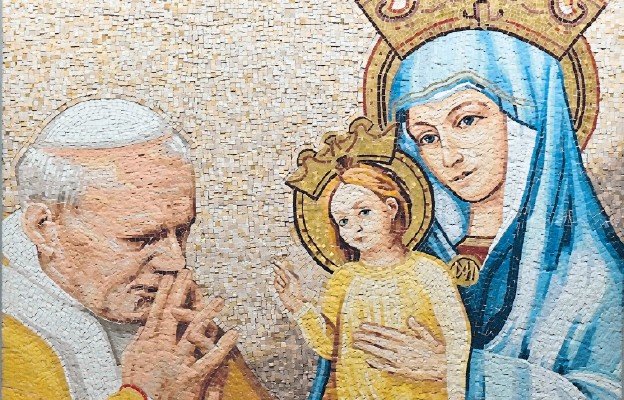 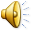 TOTUS TUUS – CAŁY TWÓJ
Już w pierwszym przemówieniu do wiernych, tuż po wyborze na papieża, Jan Paweł II wspomniał Matkę Bożą wyznając m.in.: “Bałem się przyjąć ten wybór, ale zrobiłem to w duchu posłuszeństwa Panu naszemu Jezusowi Chrystusowi i w całkowitym zaufaniu do Jego Matki, Najświętszej Maryi Panny”.
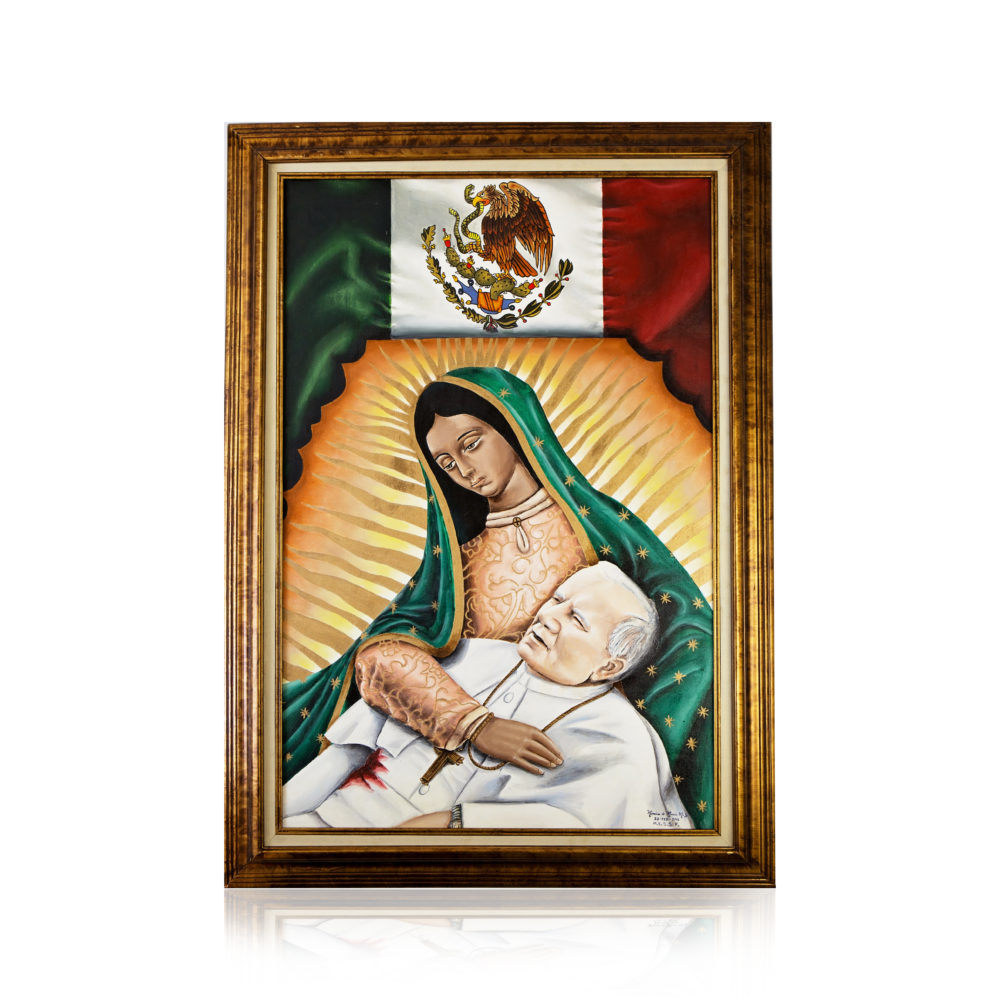 W karetce, która wiozła papieża po zamachu do szpitala, Jan Paweł II był jeszcze przytomny. Modlił się półgłosem powierzając się opiece Matki Bożej i powtarzając słowa “Totus Tuus”.
Przestrzelony podczas zamachu w 1981 r. pas swojej sutanny Jan Paweł II podarował, jako wotum, sanktuarium na Jasnej Górze. Pas ze śladem po pocisku przechowywany jest w klasztornym Skarbcu. Natomiast kulę, która raniła papieża podczas zamachu Jan Paweł II przekazał sanktuarium w portugalskiej Fatimie. Umieszczono ją w koronie wieńczącej słynną figurę Matki Bożej.
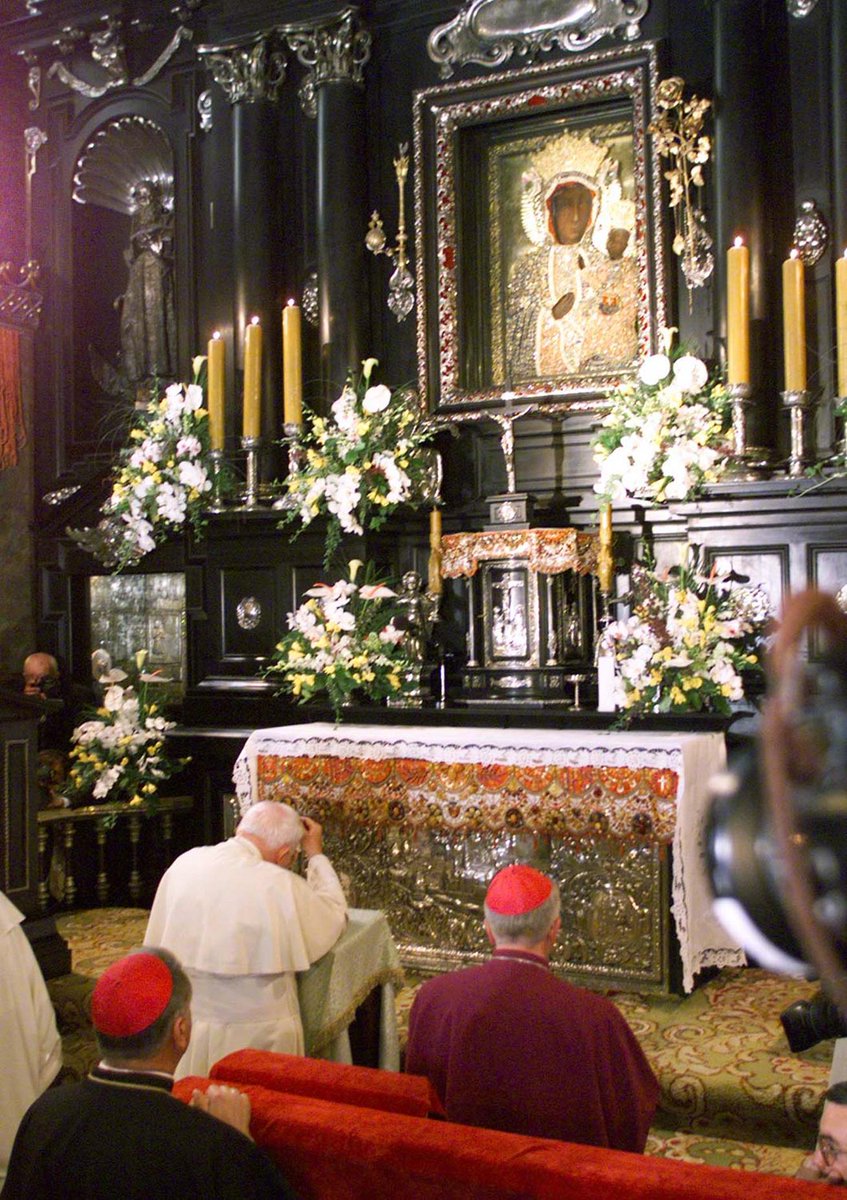 Zawierzam macierzyńskiej opiece Pani Jasnogórskiej, siebie, Kościół, wszystkich moich Rodaków, nie wyłączając nikogo. Zawierzam Jej każde polskie serce, każdy dom i każdą rodzinę. Wszyscy jesteśmy Jej dziećmi. Niech Maryja będzie przykładem i przewodniczką w naszej codziennej i szarej pracy.
Jan Paweł II – przy okazji pielgrzymek na Jasną Górę – darował Matce Bożej i pośrednio paulińskiemu zakonowi wota. Miały one symbolizować jego miłość i wdzięczność wobec Maryi.
Pierwszym darem była złota papieska róża
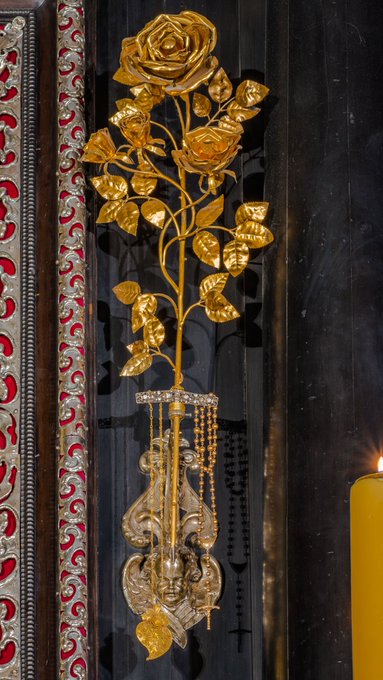 ostatnim korony na Cudownym Obraz dla Maryi Dzieciątka, pobłogosławione dzień przedśmiercią.
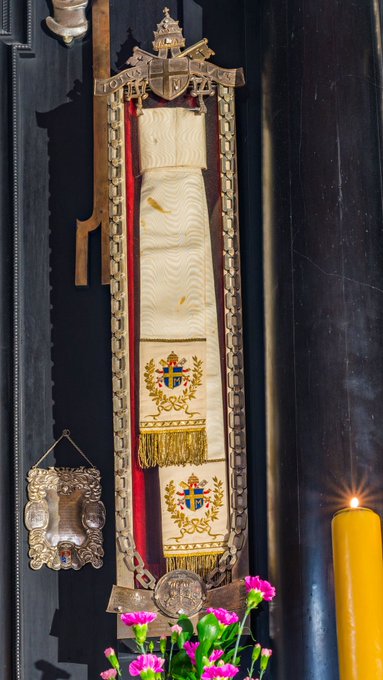 Najbardziej                      wymownym jest                    przestrzelony pas                       sutanny z 1981r.
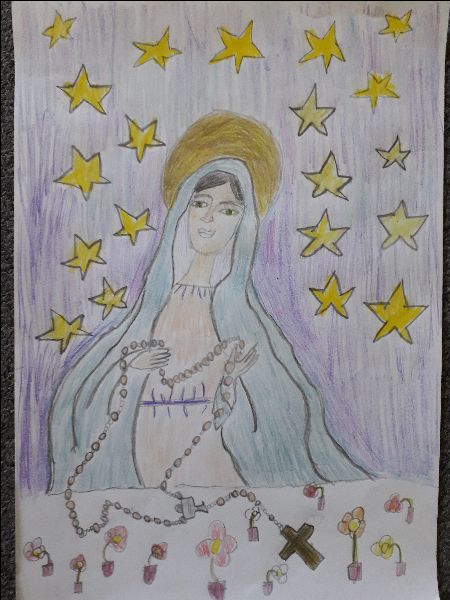 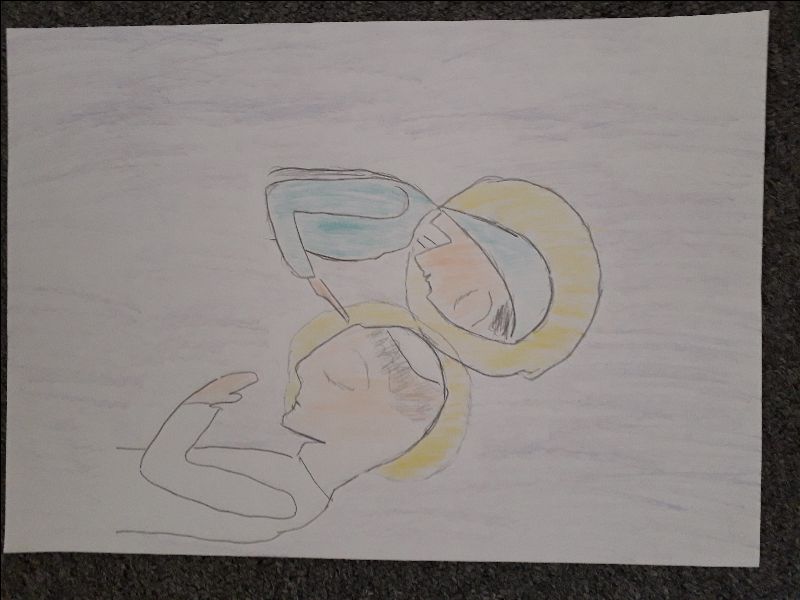 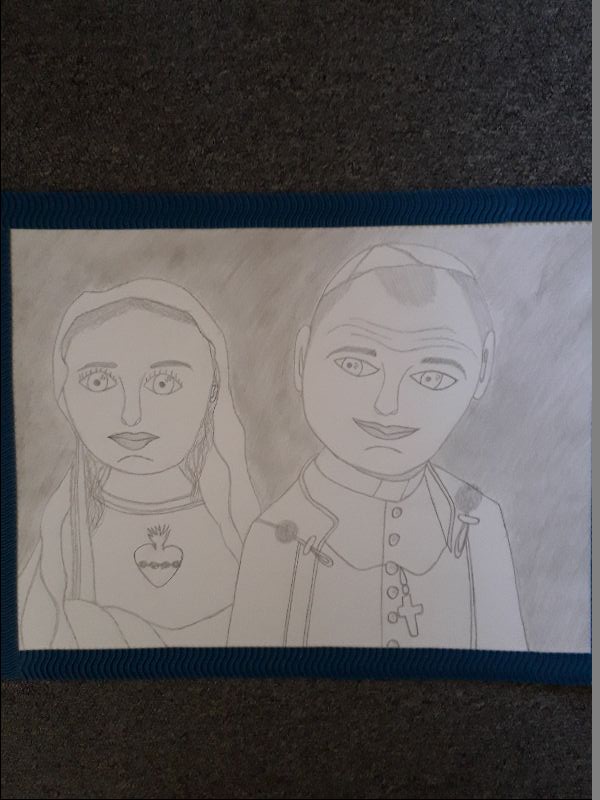 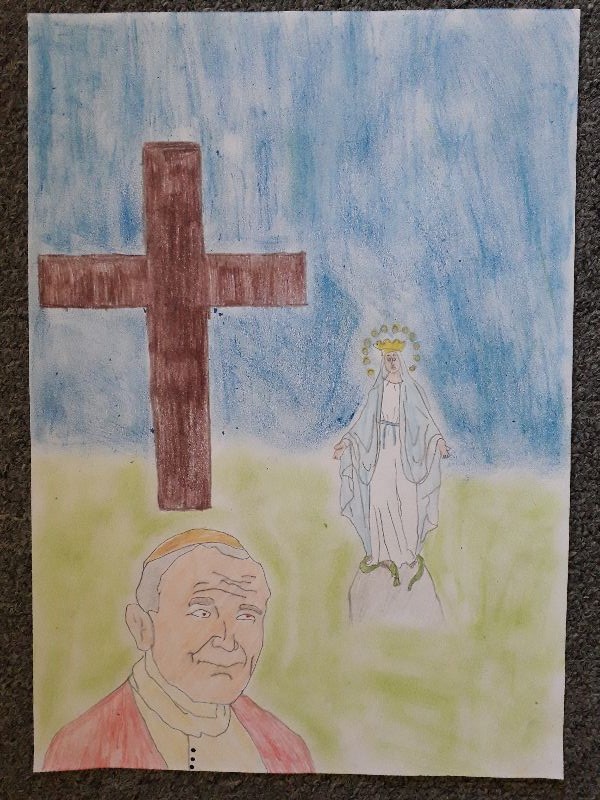 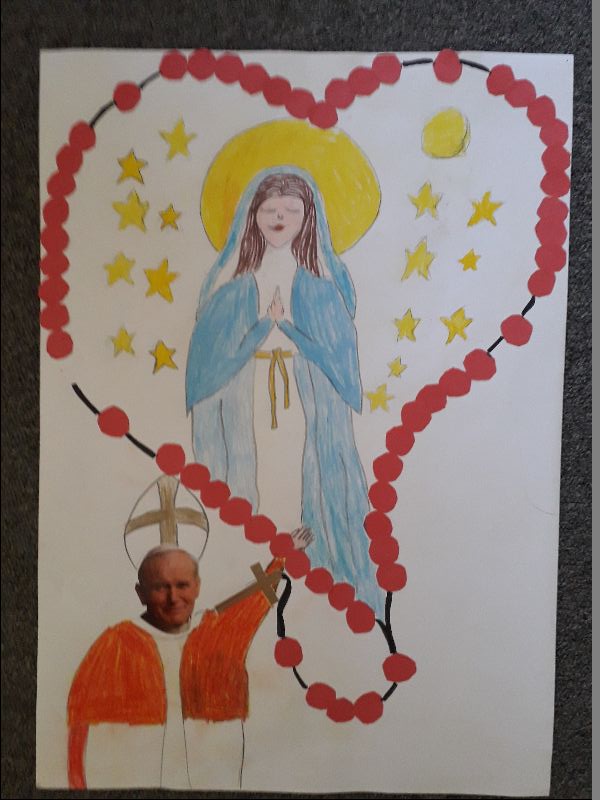 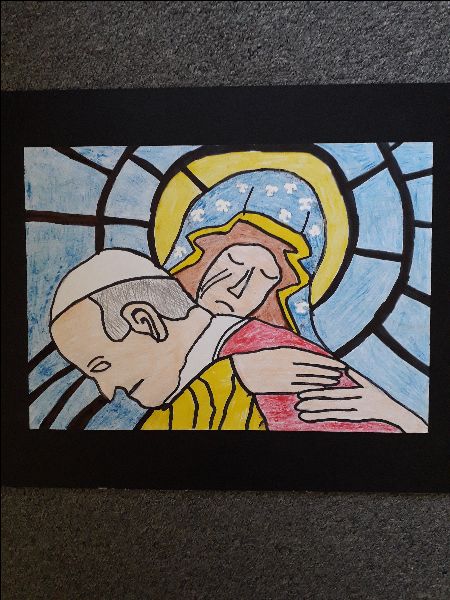 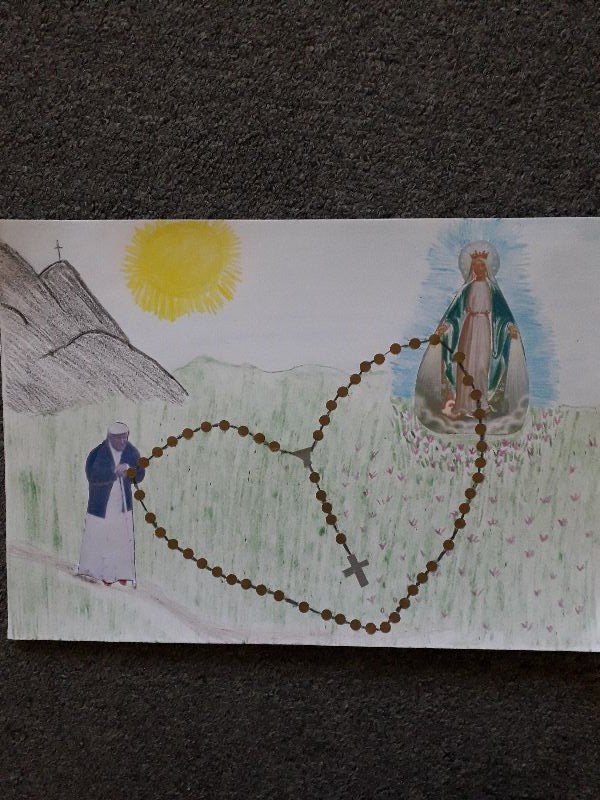 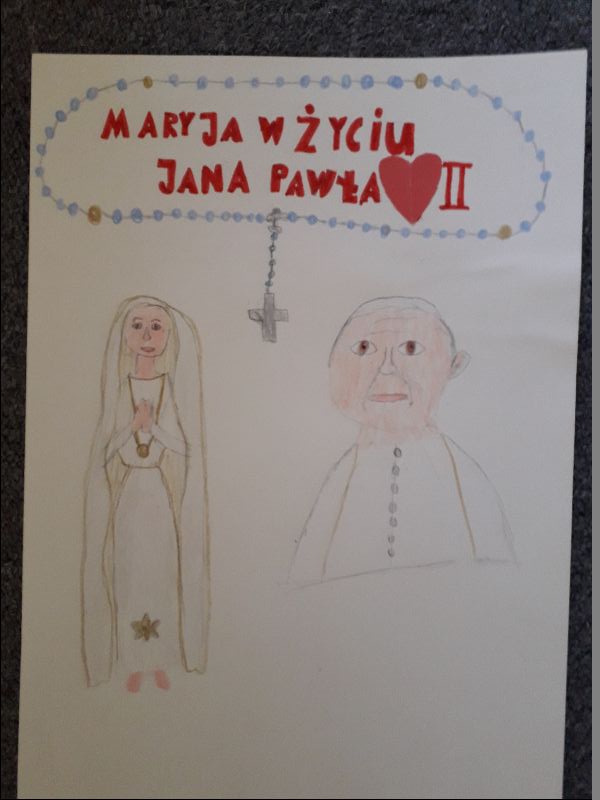 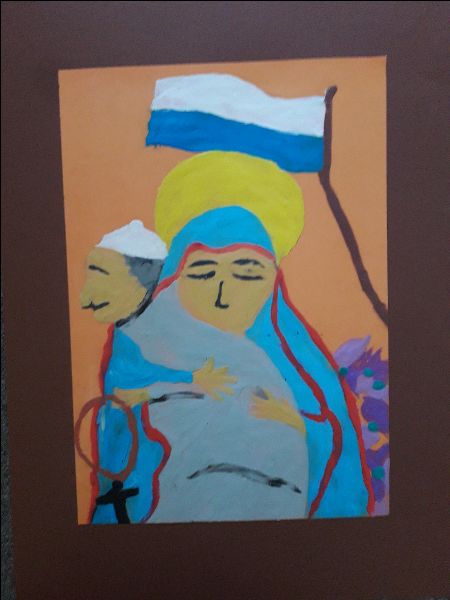 Dziękujemy wszystkim uczestnikom konkursu
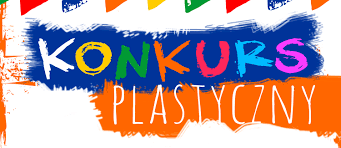